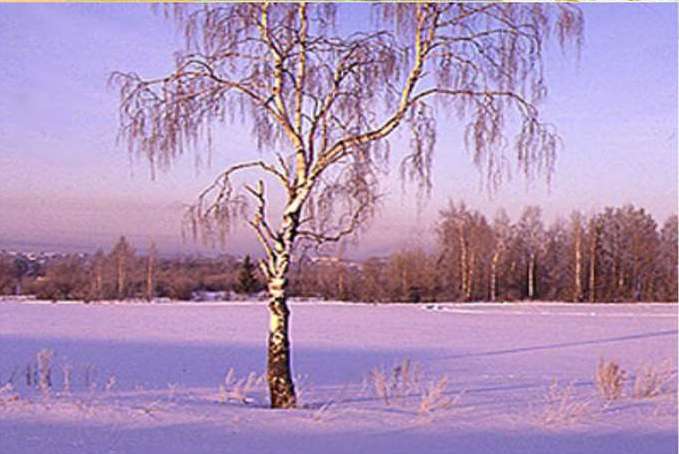 «Береза-символ России»
Автор: воспитатель группы продленного дня Меньшикова Н.В.
Белая берёза под моим окном Принакрылась снегом, точно серебром.На пушистых ветках снежною каймойРаспустились кисти белой бахромой.И стоит берёза в сонной тишине,И горят снежинки в золотом огне.А заря, лениво обходя кругом,Обсыпает ветки новым серебром.
Далёкие предки славян ласково называли берёзку «весёлкой». От этой белоствольной красавицы словно исходила радость жизни, веселее становилось на душе
Но берёза не только радовала глаз. Она была еще и доброй помощницей крестьян. В длинные зимние, вечера, когда не было электричества, избу освещала лучина, она была берёзовая. Она горела ярко и не коптила.
Когда избу строили, потолок сверху непременно покрывали листами тонкой, берёзовой коры – бересты. Она не пропускала в избу влагу, если даже крыша прохудилась.
В бане русский человек издавна привык париться с веником. И веник этот непременно был берёзовым!
Всего в мире насчитывается 140 видов берёзы, 70 их них встречается на территории нашей страны. Берёза повислая.
Берёза пушистая
На Дальнем Востоке, в Китае и Северной Корее растет вид березы с  красной древесиной
Береза даурская- чаще всего в природе растет в горных районах. .
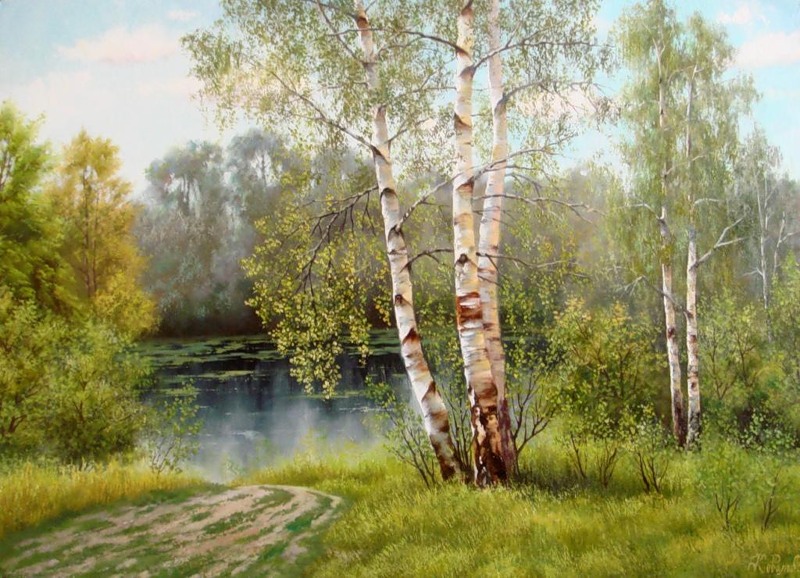 Да, велика роль берёзы!Недаром о ней сложено много сказок, песен и стихотворений!!!
Стройная красавицаСогнется,  не сломается. С листьями ладошками,Длинными сережками.Вкусным соком,  сладким, И корою гладкой.Напевает ветер ейПесню в шелесте ветвей.И под ней который годПодберезовик живет.